Tampereen kaupunkiseutu
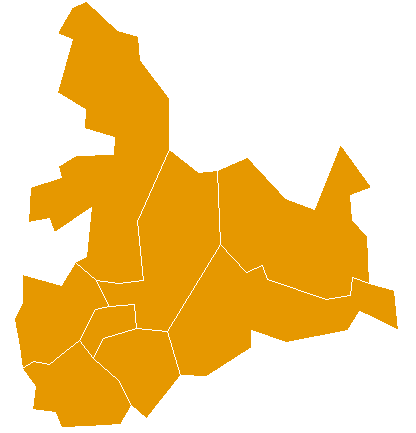 Ylöjärvi
Orivesi
Tampere
Nokia
Kangasala
Pirkkala
Lempäälä
Vesilahti
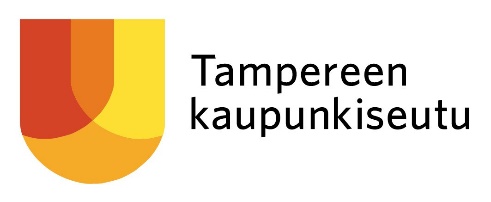